Уфк  по ульяновской области
Особенности ведения казначейского учета, составления и представления бюджетной отчетности и отчетности по операциям системы казначейских платежей 2021 году
Чиркина Ольга Павловна
Заместитель начальника  Отдела  бюджетного учета  и отчетности  по операциям бюджетов
www.roskazna.ru
г. Ульяновск февраль 2021
 год
Нормативно правовая база. C 01.01.2021 года
Уфк  по ульяновской области
МИНИСТЕРСТВО ФИНАНСОВ РОССИЙСКОЙ ФЕДЕРАЦИИ, ФЕДЕРАЛЬНОЕ КАЗНАЧЕЙСТВО ПИСЬМО от 31 декабря 2020 г. N 07-04-05/02-28157 ОБ ОСОБЕННОСТЯХ ВЕДЕНИЯ В 2021 ГОДУ КАЗНАЧЕЙСКОГО УЧЕТА И СОСТАВЛЕНИЯ И ПРЕДСТАВЛЕНИЯ БЮДЖЕТНОЙ ОТЧЕТНОСТИ И ОТЧЕТНОСТИ ПО ОПЕРАЦИЯМ СИСТЕМЫ КАЗНАЧЕЙСКИХ ПЛАТЕЖЕЙ
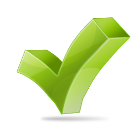 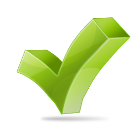 Приказ Минфина России от 30.06.2020 № 126н «Об утверждении федерального стандарта бухгалтерского учета государственных финансов «Отчетность по операциям системы казначейских платежей»
Приказ Министерства финансов РФ от 05.09.2020 № 198н «О внесении изменений в приложения N 1 и N 2 к приказу Министерства финансов Российской Федерации от 1 декабря 2010 г. N 157н "Об утверждении Единого плана счетов бухгалтерского учета для органов государственной власти (государственных органов), органов местного самоуправления, органов управления государственными внебюджетными фондами, государственных академий наук, государственных (муниципальных) учреждений и Инструкции по его применению"
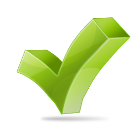 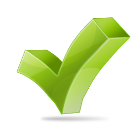 Приказ Министерства финансов РФ от 28.10.2020 № 246н «О внесении изменений в приложения к приказу Министерства финансов Российской Федерации от 6 декабря 2010 г. № 162н «Об утверждении Плана счетов бюджетного учета и Инструкции по его применению»
Приказ Министерства финансов РФ от 29.09.2020 № 219н «О внесении изменений в приказ Vинистерства финансов Российской Федерации от 30 ноября 2015 г. № 184н «Об утверждении Плана счетов казначейского учета и Инструкции по его применению и о внесении изменений в приложения к приказу Министерства финансов Российской Федерации от 6 декабря 2010 г. № 162н»
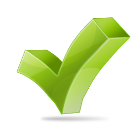 Нормативно правовая база. Казначейский учет с 01.01.2021 года
Уфк  по ульяновской области
«ОПЕРАЦИИ ПО КАЗНАЧЕЙСКОМУ ОБСЛУЖИВАНИЮ ИСПОЛНЕНИЯ БЮДЖЕТОВ СУБЪЕКТОВ РОССИЙСКОЙ ФЕДЕРАЦИИ, МЕСТНЫХ БЮДЖЕТОВ, БЮДЖЕТОВ ГОСУДАРСТВЕННЫХ ВНЕБЮДЖЕТНЫХ ФОНДОВ, ФЕДЕРАЛЬНОГО БЮДЖЕТА (В ЧАСТИ ОПЕРАЦИЙ С ПОСТУПЛЕНИЯМИ, ЯВЛЯЮЩИМИСЯ ИСТОЧНИКАМИ ФОРМИРОВАНИЯ ДОХОДОВ БЮДЖЕТОВ БЮДЖЕТНОЙ СИСТЕМЫ РОССИЙСКОЙ ФЕДЕРАЦИИ, И НАЛИЧНЫМИ ДЕНЕЖНЫМИ СРЕДСТВАМИ), ОПЕРАЦИЙ СО СРЕДСТВАМИ ГОСУДАРСТВЕННЫХ (МУНИЦИПАЛЬНЫХ) БЮДЖЕТНЫХ, АВТОНОМНЫХ УЧРЕЖДЕНИЙ И ИНЫХ ЮРИДИЧЕСКИХ ЛИЦ»
Приказ МФ РФ от 27.08.2018 № 184н
«ОПЕРАЦИИ ПО КАЗНАЧЕЙСКОМУ ОБСЛУЖИВАНИЮ ИСПОЛНЕНИЯ ФЕДЕРАЛЬНОГО БЮДЖЕТА»
«ОПЕРАЦИИ ПО УПРАВЛЕНИЮ СРЕДСТВАМИ ЕДИНОГО КАЗНАЧЕЙСКОГО СЧЕТА»
Нормативно правовая база. Казначейский учет с 01.01.2021 года
Уфк  по ульяновской области
Приказ МФ РФ  от 01.12.2010 № 157н
(с 01.01.2021)
Дополнена перечнем счетов и порядком их применения для отражения операций по управлению остатками средств на едином казначейском счете:
- при использовании финансовых инструментов при размещении  средств ЕКС (депозиты, репо, своп);
- расчеты между органами Федерального казначейства при осуществлении операций со средствами ЕКС, не относящихся к     операциям по казначейскому обслуживанию исполнения бюджетов, казначейскому обслуживанию операций бюджетных, автономных учреждений и иных организаций, не являющихся участниками бюджетного процесса; 
- расчеты по операциям со средствами ЕКС до выяснения их принадлежности

 Вводится код вида финансового обеспечения «0» - управление средствами ЕКС
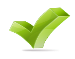 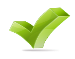 Составление и представление казначейской отчетности за отчетные периоды, начиная с 2021 года
Уфк  по ульяновской области
Отчетность по операциям системы казначейских платежей (казначейская отчетность)
Формы, установленные приказом Минфина России от 30.06.2020 
№ 126н «Об утверждении федерального стандарта бухгалтерского учета государственных финансов «Отчетность по операциям системы казначейских платежей»
1. Баланс операций в системе казначейских платежей (ф. 0503195)
2. Отчет о движении денежных средств в системе казначейских платежей (ф. 0503196)
3. Отчет об управлении остатками на едином казначейском счете (ф. 0503197)
4. Пояснительная записка к Балансу операций в системе казначейских платежей (ф. 0503198)
5. Оперативный баланс операций в системе казначейских платежей (ф. 0531377)
Дополнительная форма, установленная Федеральным казначейством
Составление и представление казначейской отчетности за отчетные периоды, начиная с 2021 года
Уфк  по ульяновской области
Модуль формирования бюджетной (бухгалтерской) отчетности 
ПУиО ГИИС «Электронный бюджет»
Казначейская отчетность ТОФК, представляемая в МОУ ФК
Казначейская отчетность ТОФК
ПУиО ГИИС «Электронный бюджет » Первичный
Казначейская отчетность ТОФК
Казначейская отчетность ТОФК
ПУиО ГИИС Электронный бюджет » Предварительный
Открытый контур 
ИС «АСФК»  Предварительный